Социологическое образование в УдГУ
БАКАЛАВРИАТ
Информация о приёме в 2023 году
15 бюджетных мест на очном отделении 
Очная форма: 
срок начала приема заявления и документов – 20 июня 2023 г.;
срок завершения приема документов от поступающих на базе ЕГЭ – 25 июля 2023 г.;


Олимпиада по истории и социологии им. Б.Г. Плющевского: 
Олимпиада проводится в два тура: заочный (вторая половина февраля 2023 г.) и очный на базе УдГУ (март 2023);
Победители и призеры Олимпиады, в соответствии с приказом ректора УдГУ, получают дополнительно 10 баллов при поступлении на обучение по «Социология».
Информация о приёме в 2022 году
Экзамены (минимальный проходной балл): 
Обществознание – мин. 42 
Математика (профиль.) – мин. 27 
Русский язык – мин. 36 

Платное обучение в 2023 году:
127 230 руб. за 1 первый год 
скидка 10% при более 180 ЕГЭ
скидки за успешное обучение + перевод на бюджет
Социолог сегодня - это
Специалист с широким набором компетенций в области поиска, обработки и анализа данных, который изучает устойчивое или формирующееся социальное взаимодействие. 
Социолог – не тот, кто бегает с анкетами, или изучает общественное мнение, он не изучает общество. Это только узкая часть навыков, которые получает студент. 
В более широком смысле социолог – исследователь того, как взаимодействуют люди между собой. 
Соответственно, сегодняшние планы обучения включают в себя множество исследовательских инструментов, теорий, форм работы с данными.
Траектории обучения на социологии УдГУ
Примеры профессиональных дисциплин
Дисциплины ядра
Отраслевые дисциплины
Социология труда
Социология религии
Социология управления
Социология образования
Социология социальных проблем
Политическая социология
Гендерная социология 
Этносоциология
Социология общественного мнения
Социология коммуникации
Социология города
Социокультурная антропология
Демографические проблемы семьи
Введение в специальность
Основы социологии
История западной социологии
История отечественной социологии
Методология и методы социологического исследования
Организация и проведение социологического исследования 
Качественные методы в социологии
Основы интервьюерской работы
Социальная статистика
Обработка данных и цифровая аналитика в социологии
Социальное прогнозирование и проектирование
Социальная структура и стратификация
Социальные системы и процессы
Современные социологические теории и школы
Примеры общих дисциплин
Бизнес-дисциплины
Общие дисциплины
Высшая математика
Логика
Философия
Политология
Иностранный язык 
Социальная психология
Основы научно-исследовательской работы
Междисциплинарные основания социального познания 
История (история России и всеобщая история)
Современная научная картина мира
Стратегии личностно-профессионального развития  
Философия и практика университетского образования Физическая культура и спорт 
Безопасность жизнедеятельности
Экономическая теория
Маркетинг и цифровая аналитика продаж
Основы менеджмента
Основы проектной деятельности и предпринимательства
Социальные технологии в управлении и бизнесе
Правовые основы профессиональной деятельности
Проблемы современных организаций
Деловая коммуникация на русском языке
Иностранный язык в профессиональной и деловой коммуникации
Основы делового этикета и профессиональной этики
Основы социального государства
Цифровая культура и цифровой профессионализм
Кого мы хотим видеть?
Заинтересованных абитуриентов (Вы должны хотеть понять/разобраться в каком-то вопросе, связанном с социальными отношениями); 
Самостоятельность (мы не следим за студентами, не заставляем, но мы всегда помогаем и откликаемся на Ваш интерес); 
Желательно, чтобы Вы могли/хотели изменяться, работать над собой, в некоторых случаях «преодолевать» себя; 
Вы должны уметь читать в больших объемах (за вечер статья на 40-60 стр. не должна быть проблемой);
Что возможно в процессе и после обучения?
У нас не жесткая/не напряженная программа, она оставляет много времени для самостоятельной занятости, работы над собственными исследовательскими темами, получения дополнительных знаний; 
У нас существует возможность со 2 курса подрабатывать по специальности, проходить стажировки за оплату; 
Сегодня существует множество школ, семинаров, конференций по направлению подготовки (в т.ч. в др. странах), поездки на которые оплачиваются УдГУ; 
После бакалавриата у Вас есть возможность обучаться в магистратуре (в т.ч. центральных вузах по смежным областям).
Наши выпускники работают
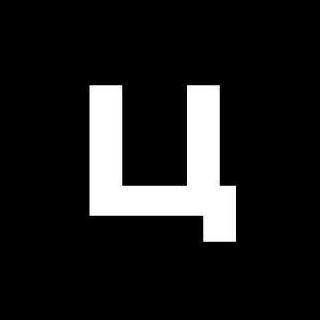 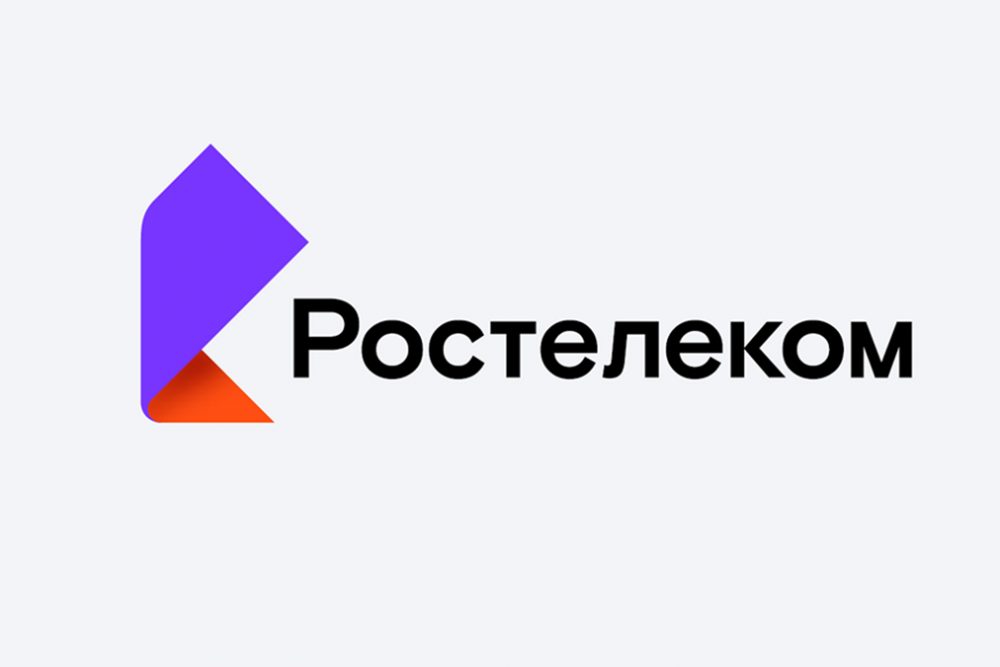 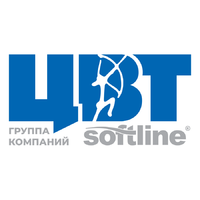 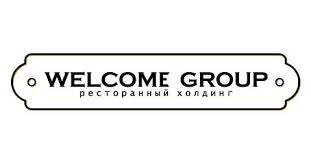 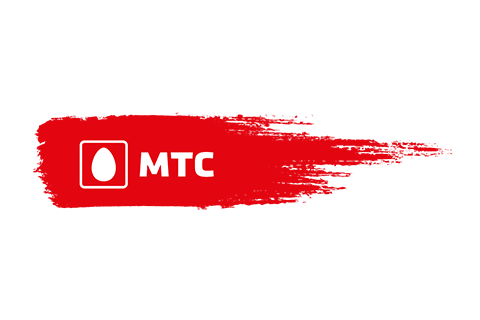 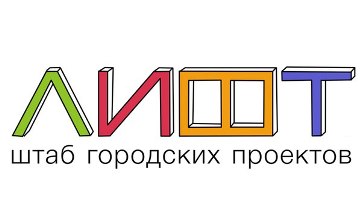 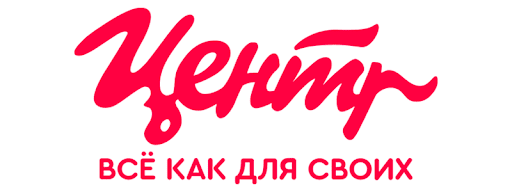 Наши выпускники занимают должности
Директоров по маркетингу, финансам, развитию 
Руководителями маркетинговых, исследовательских, hr-отделов, отделов продаж и продвижения 
Маркетологов, HR-специалистов, специалистов DataScience, SMM-специалистов, журналистов, социологов, аналитиков 
Организуют свой бизнес в области: исследований, работы с данными, продвижения, оказания услуг и продаж
Пример стажировки для студентов
Девелоперская компания «УралДомСтрой» является частью большого международного холдинга UDS Group с корнями в Ижевске. «УралДомСтрой» работает в нескольких регионах России.  Исследованиями и разработками продукта, а также непосредственным проектированием в «УралДомСтрой» занимается отдельное подразделение - UDS Project, в которое входят специалисты разных профилей: исследователи, бизнес-аналитики, инженеры, проектировщики, специалисты по IT-системам, дизайнеры, архитекторы. 
Мы приглашаем студентов присоединиться именно к этой команде и помочь нам в проведении нескольких интересных исследований: 
Изучение целевой аудитории, формирование матрицы ЦА: определение ключевых мотивов потребления и болевых точек (неудовлетворённость продуктом и предложением) для разных сегментов.  
Продуктовый анализ – исследование спроса на уникальные форматы планировок, в том числе изучение региональной специфики. Исследование будет проходить с применением нескольких методик: 
Контекстный анализ, работа с сетевыми ресурсами и анализом информации, отзывов, реакций на определенный вид продукта; 
Он-лайн опросы и анализ реакции на конкретные продуктовые решения;
Интервью с непосредственными участниками рынка: риэлторы и потенциальные клиенты и тестирование конкретных продуктов.
Привлечь студентов мы готовы к работе по сбору данных, проведению опросов, контекстному анализу интернет-ресурсов, к фиксации и обработке данных.
Примеры вакансий для выпускников
Институт «УралИНСО» (http://uralinso.ru) примет на работу регионального менеджера, социолога для организации социологических и маркетинговых исследований на территории Удмуртской Республики.Мы хотим видеть в своей команде профессионального, ответственного сотрудника, умеющего работать с людьми, большим объемом информации и техникой.Задачи, которые предстоит решать:1. Обеспечение эффективной работы филиала компании;2. Общее руководство проектами, обратная связь с руководителем организации/полевого отдела;3. Работа с методическими материалами по проектам (инструкции, анкеты, выборки и т. д.);4. Проведение инструктажей по проектам, участие в общероссийских и региональных инструктажах;5. Организация работы интервьюеров (в том числе работа в программах SurveyToGo и Simple Forms);6. Контроль полученной информации (организация повторных обращений к респондентам, прослушивание аудио-записей, личный контроль);7. Организация ввода данных/ввод данных;8. Подготовка итоговых полевых материалов (ведомости, базы данных, маршрутные листы и т. д.);9. Подбор и обучение интервьюеров.Со своей стороны готовы предложить интересную стабильную работу, оптимальный режим работы и офис в центре города.
Примеры вакансий для специалистов с опытом
«Дом хлеба» - молодая, быстро развивающаяся федеральная сеть пекарен. На данный момент открыто более 90 пекарен в 76 городах России. В нашу компанию мы ищем сотрудников, готовых учиться и учить самим, развиваться и генерировать идеи, желающих работать в команде-единомышленников.
Маркетолог, з/п от 50 000 руб. 
Требуемый опыт работы: 3–6 лет 
Полная занятость, полный день, график работы 5/2 с 8 до 17.00, либо с 9 до 18.00. 
Обязанности: 
Разработка общей маркетинговой стратегии компании; 
Разработка маркетинговой стратегии по продвижению и продаже франшизы; 
Маркетинговая поддержка розничной сети: разработка, запуск, сопровождение акций и мероприятий для партнёров в регионах;  
Анализ деятельности конкурентов; 
Исследование основных факторов, влияющих на динамику потребительского спроса на товар компании. 
Условия:Работа в дружной и профессиональной команде, возможность карьерного роста и развития, комфортное рабочее место, офис, расположенный в центре города, свободный стиль одежды.
Ссылки по приёму и обучению:
https://udsu.ru/admissions/2023- страница университета для абитуриентов 
https://f-iis.udsu.ru/ - сайт института истории и социологии
https://f-iis.udsu.ru/structure/kafedra-sotsiologii - страница кафедры социология  
http://i.udsu.ru/04-education#table-6-rowlevel-2 – планы обучения (ищем через поиск/ctrl+f «социология») 
https://vk.com/fsf_udsu - группа социологии в ВК (закрытая)
Наши контакты
Мессенджер в социальной сети «ВКонтакте»:
Полищук Мария Александровна – зам. директора Института истории и социологии УдГУ, zarcem@yandex.ru; 
Ладыжец Наталья Сергеевна – зав. кафедрой социологии, lns07@mail.ru;